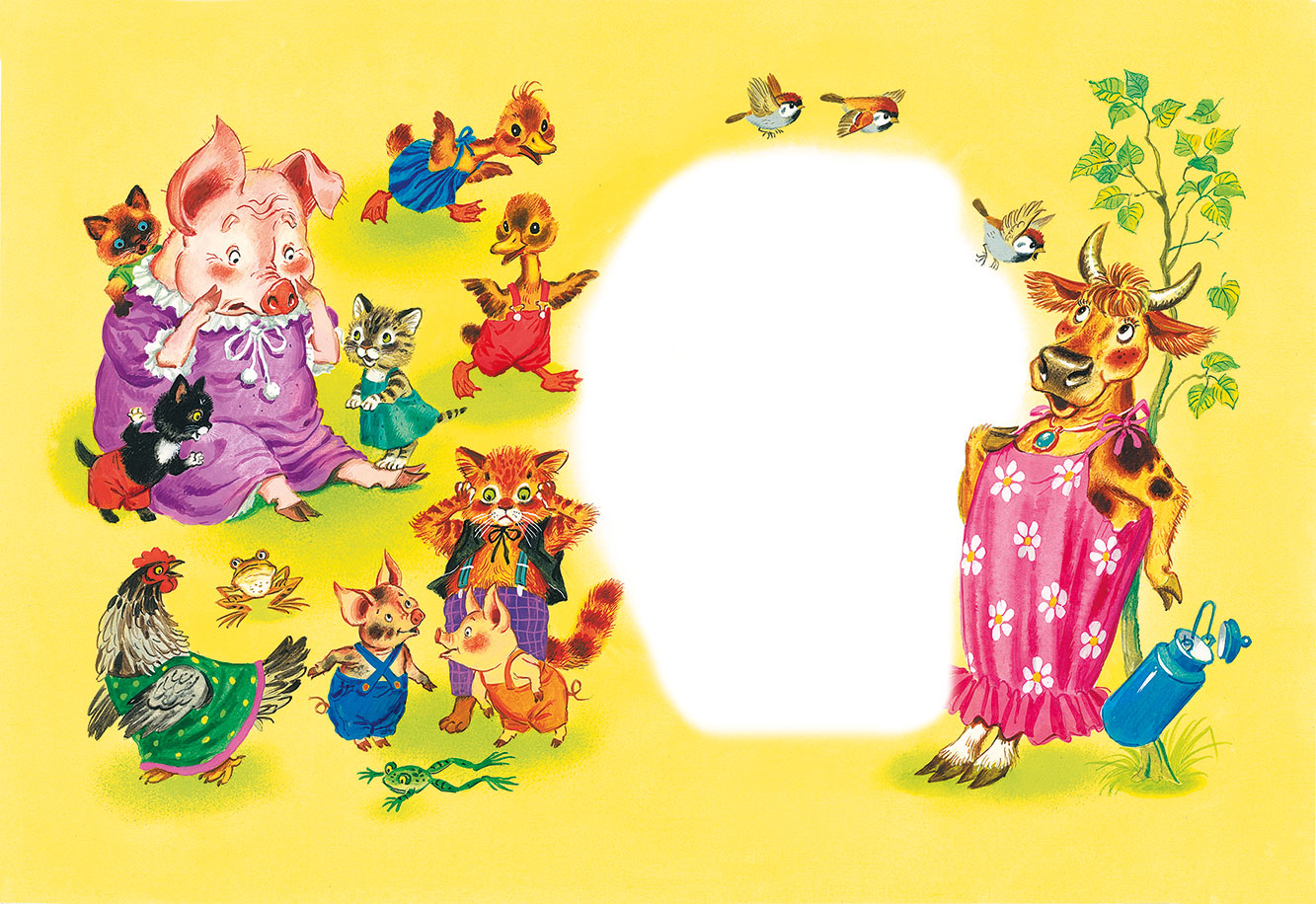 Познавательно-творческий проект: «ЧУДО – СКАЗКИ КОРНЕЯ ИВАНОВИЧА ЧУКОВСКОГО»
Цель проекта: приобщение детей к чтению художественной литературы, знакомство с творчеством К.И. Чуковского
Воспитатели МАДОУ № 25 «Рябинка»:
 Капинос М.А. Солохина Е.Л.
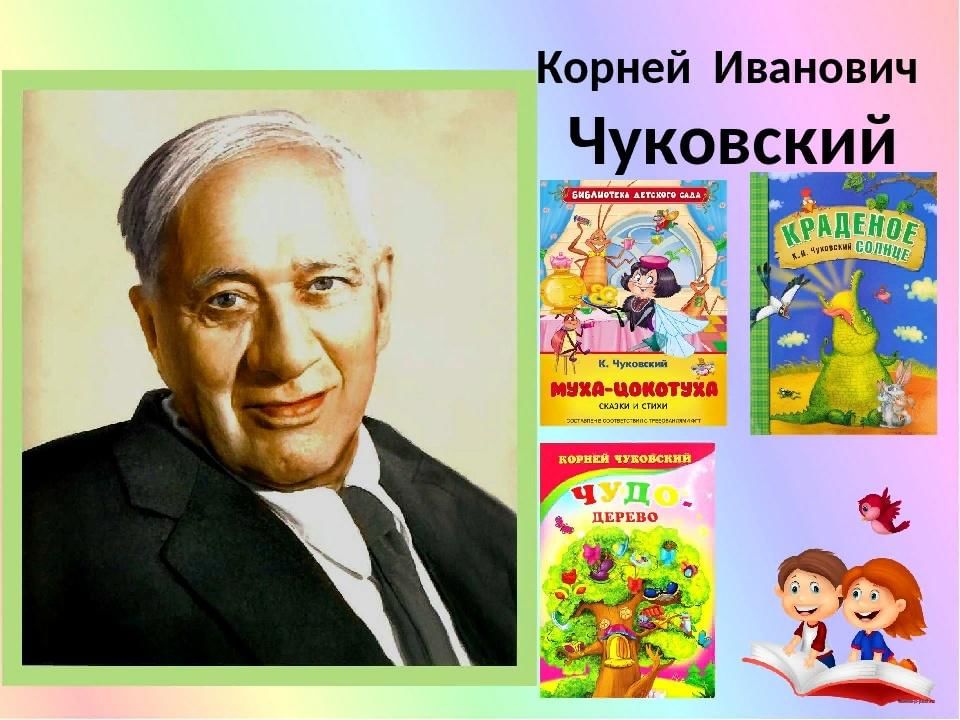 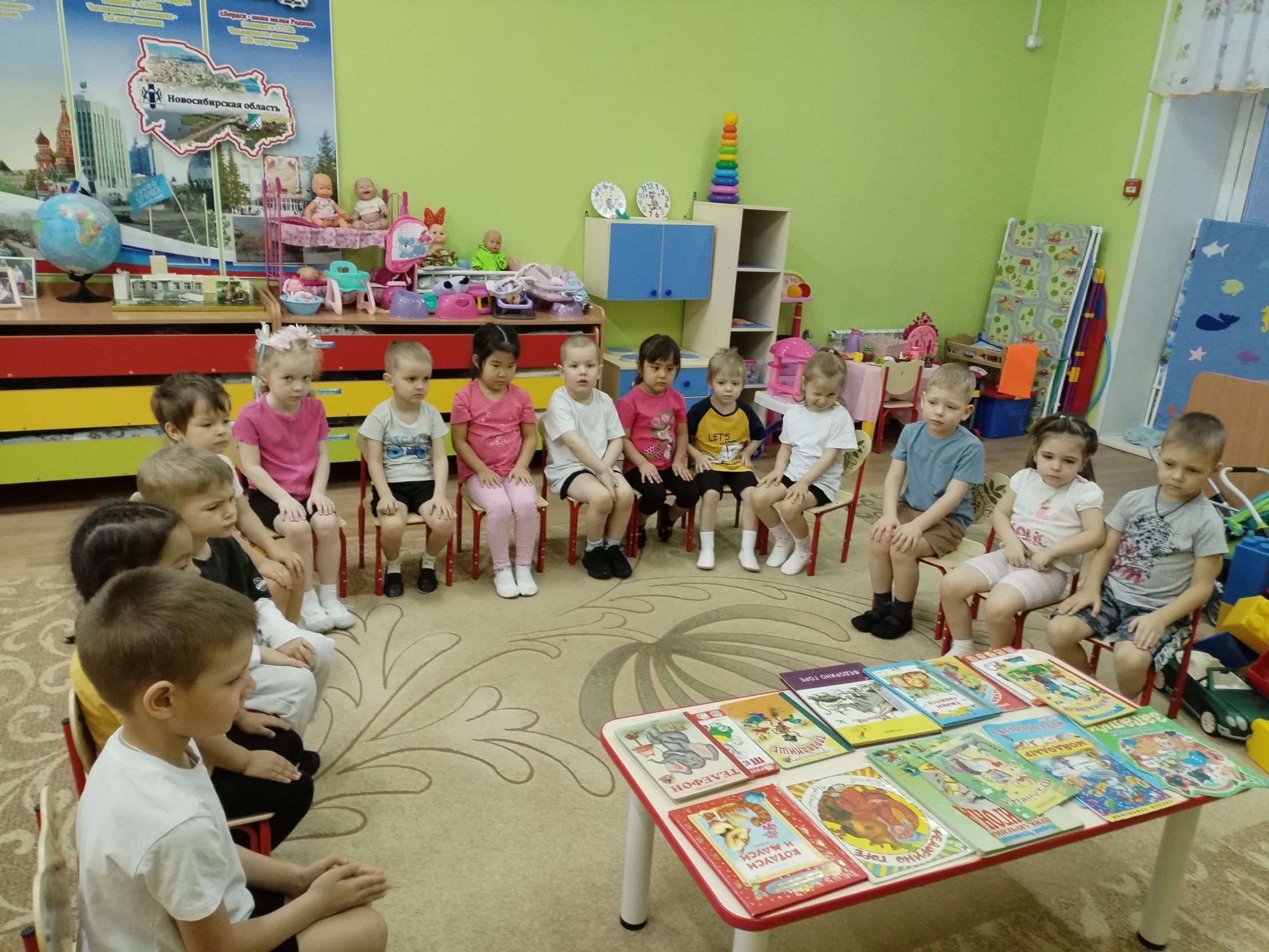 Рассматриваем книги К.И. Чуковского
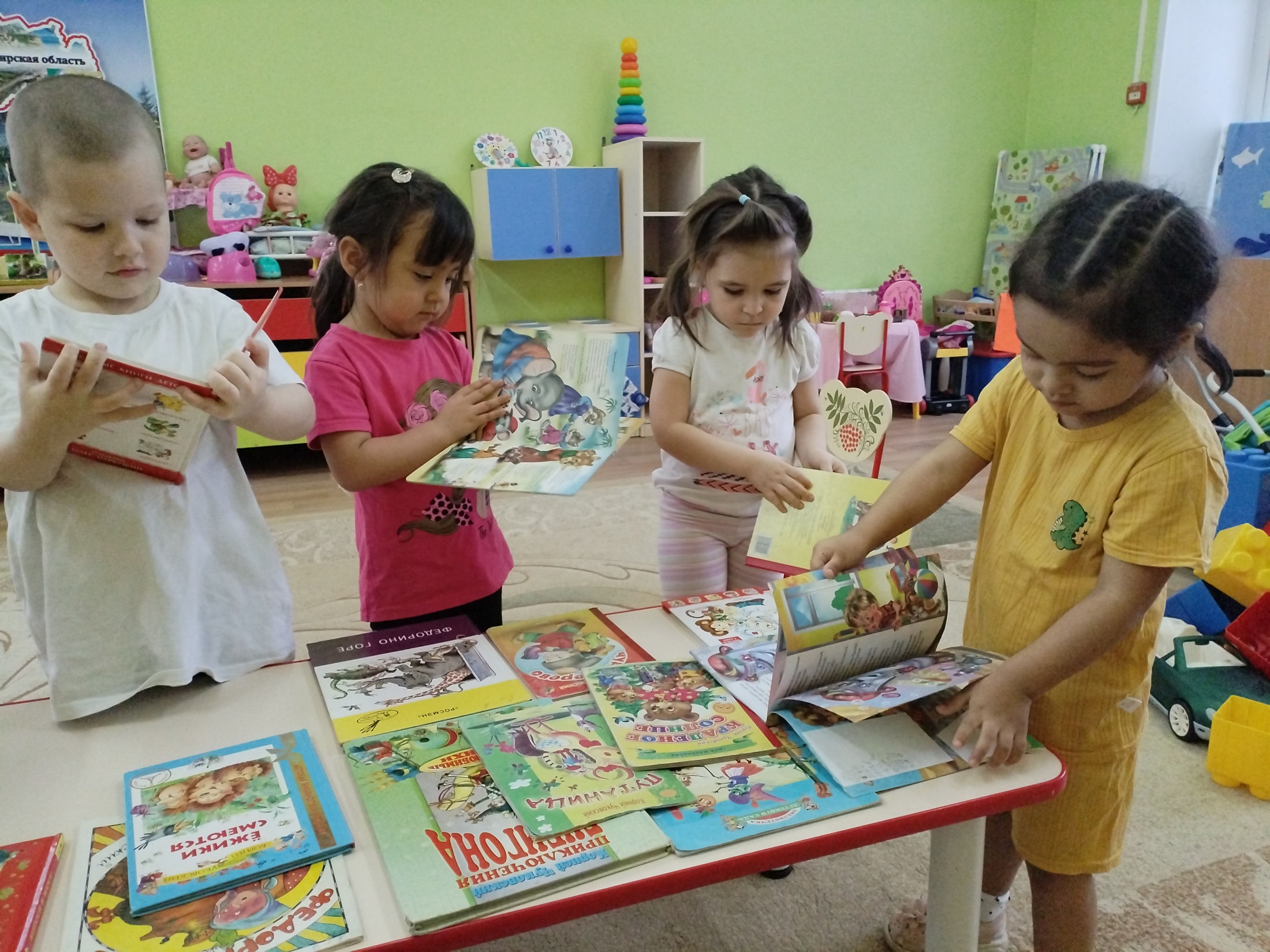 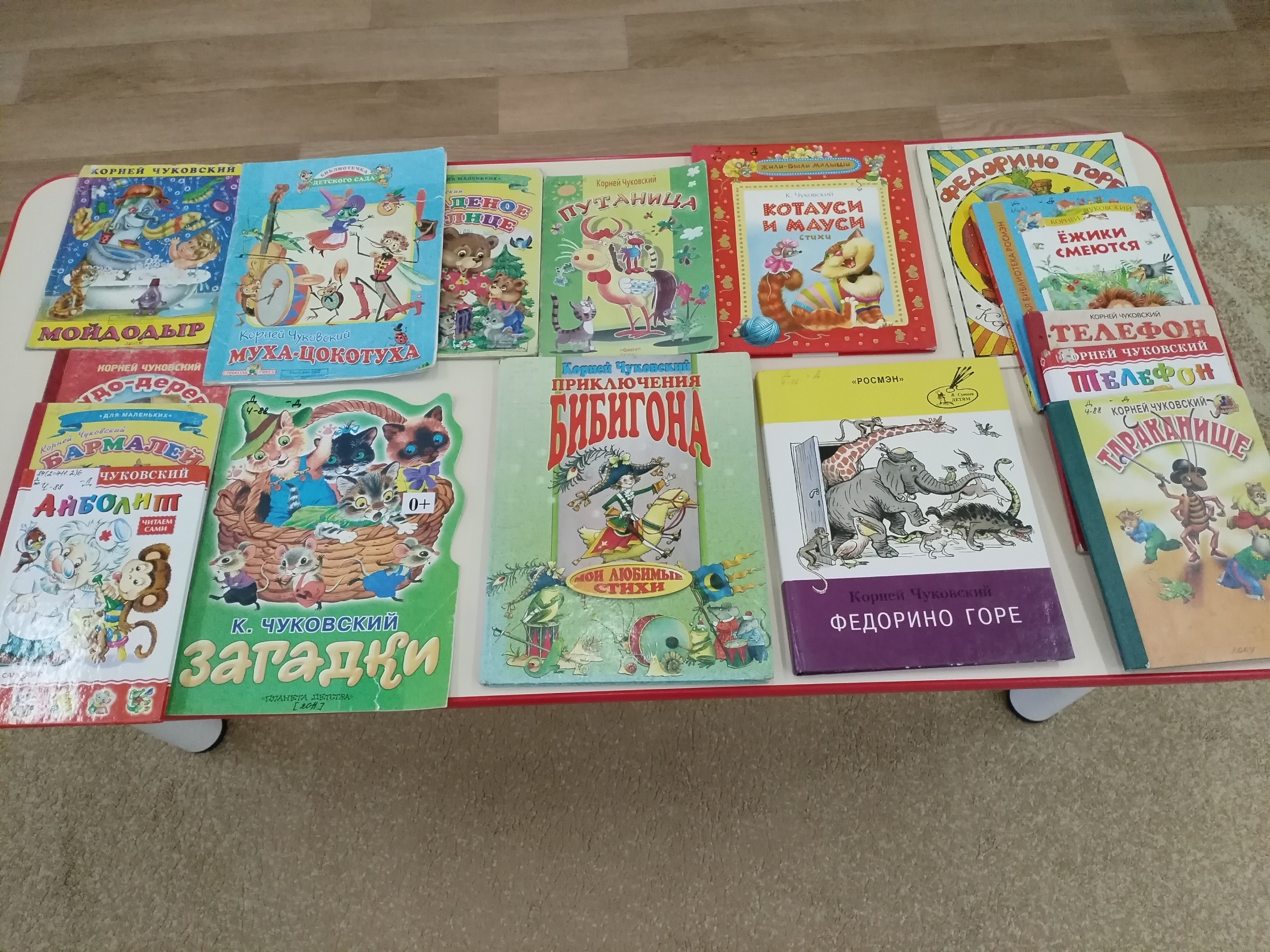 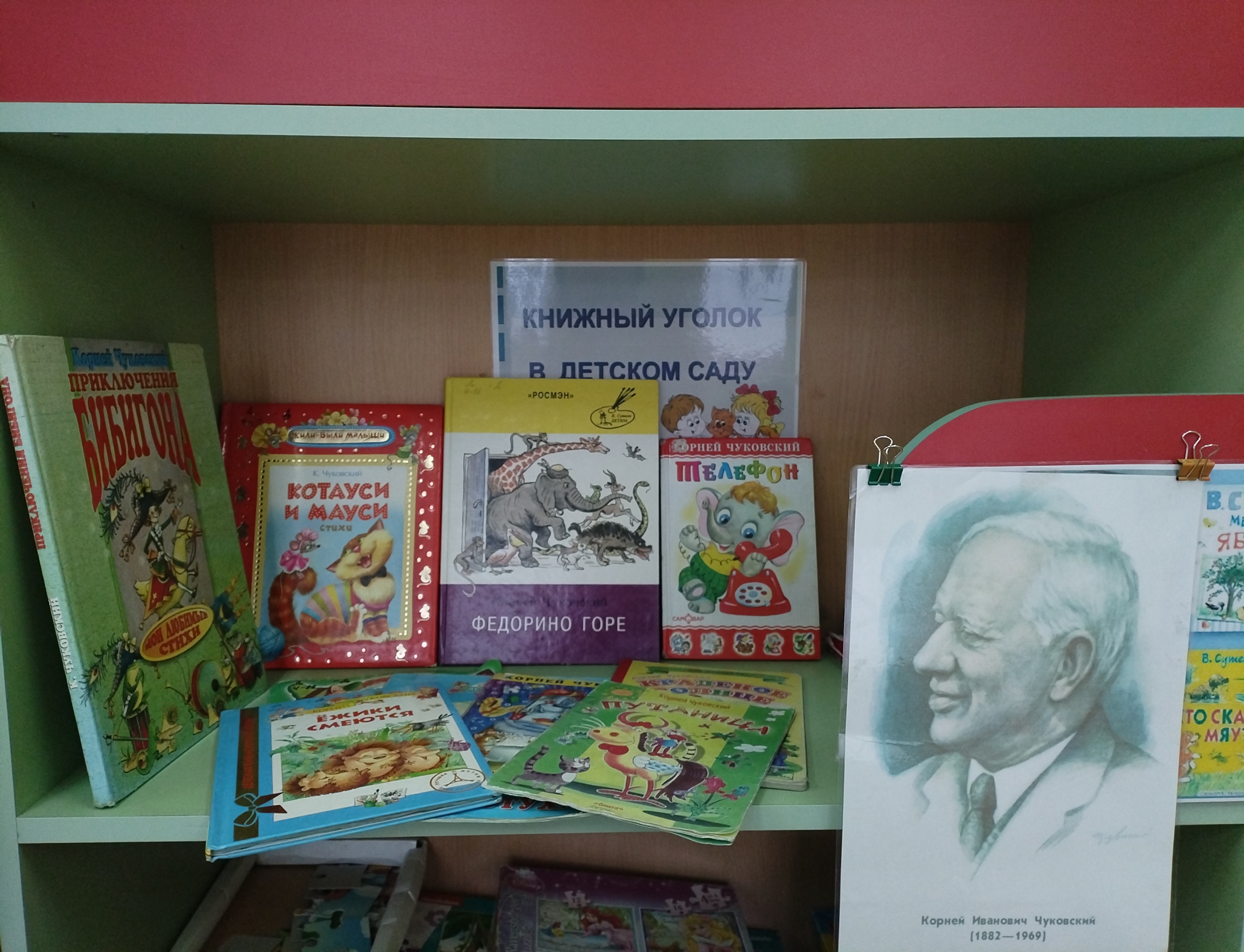 Выставка книг К.И. Чуковского
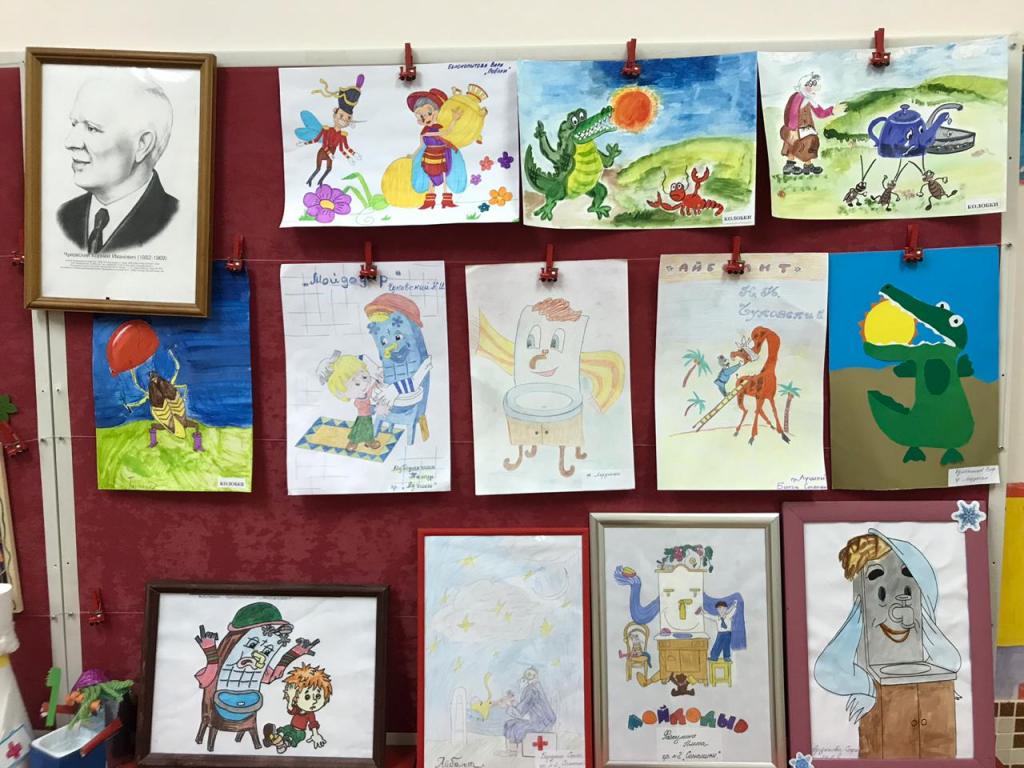 Раскрашивание иллюстраций сказок К.И. Чуковского